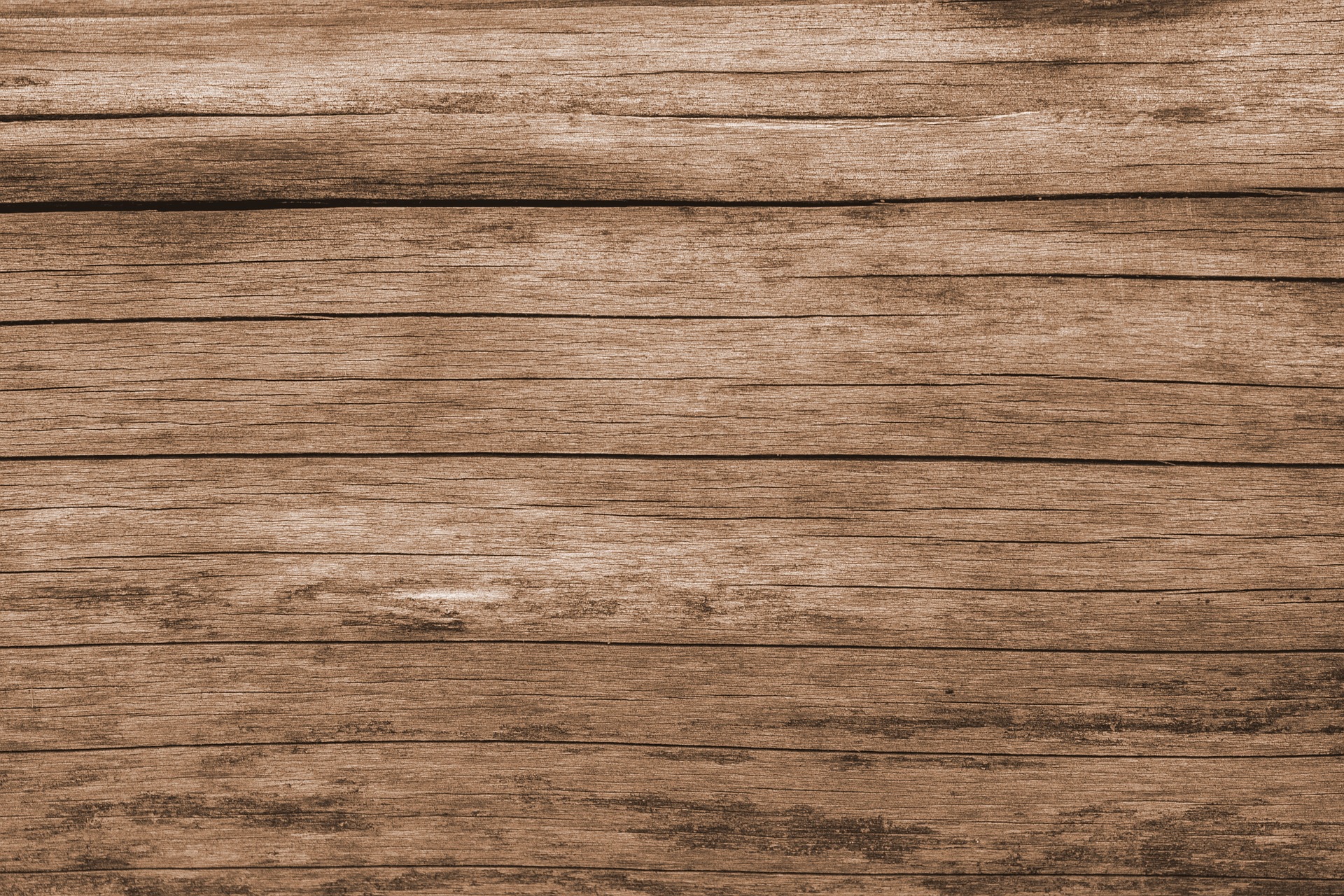 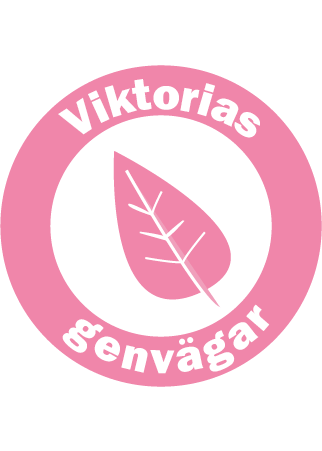 Välkommen till nybörjarkurs i Släktforskning!
2025-03-10 - Lektion 2
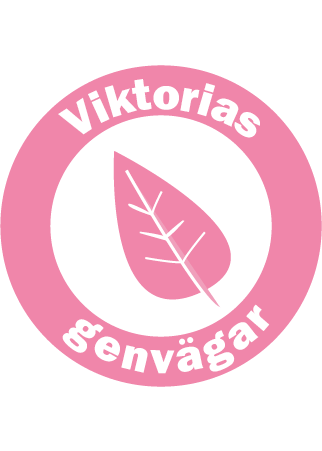 Kursens upplägg:
3 mars
10 mars
17 mars
31 mars
7 april
14 april (sista gången)
17:00-19:30

Fikapaus
18:00-18:15
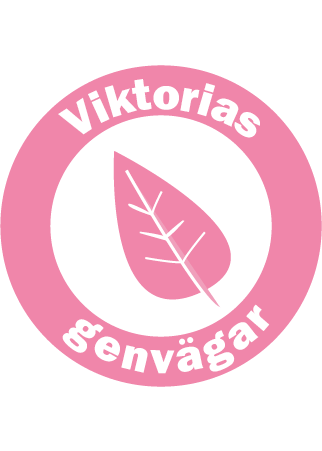 Idag går vi igenom detta:
TEORI
Svaret på hemläxan
Etik i släktforskningen
Namnbruk förr
Vad är en husförhörslängd?
Vad är en flyttningslängd?

Fika ca kl 18:00
Efter fikat provar vi på att forska i husförhörslängden
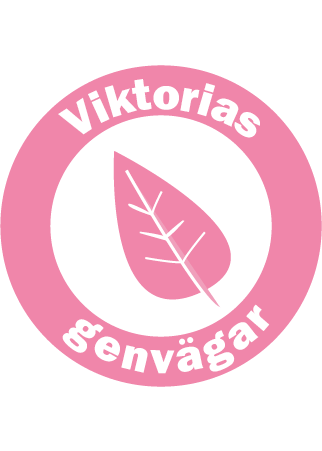 17 mars:        	Dödboken, bouppteckningar, vanliga sjukdomar förr3 april:           	Konfirmationsböcker, olika register och		hjälpmedel, vad kan jag mer hitta om min släkt?10 april:       	Soldatforskning, emigrantforskning, hur får jag ordning på		min släktforskning17 april        	"Examination" - vad har jag hittat om min släkt? Utdelning av		kursintyg, utvärdering.
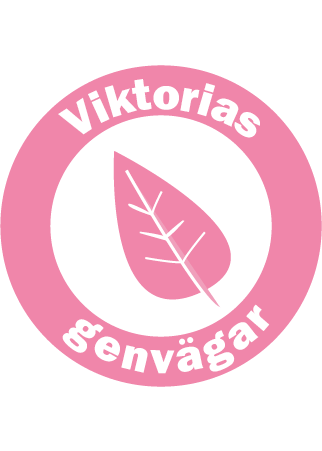 Några frågor sedan sist? 
Har alla lyckats få igång Arkiv Digital?
Kursmaterialet kommer att finnas på
www.viktoriaunosson.se/kursmaterial
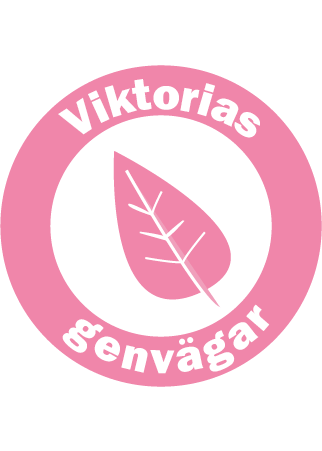 Hemläxan till idag
Hitta Selma Lagerlöf, född den 20 november 1858 i födelseboken
Vad hette hennes föräldrar?
Vad hette hennes faddrar?
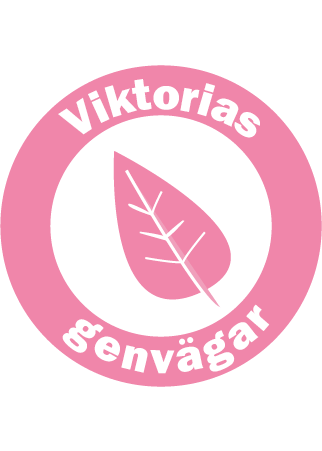 Östra Ämtervik (S) C:5 (1818-1859) Bild 56 / sid 104 (AID: v9242.b56.s104, NAD: SE/VA/13685)
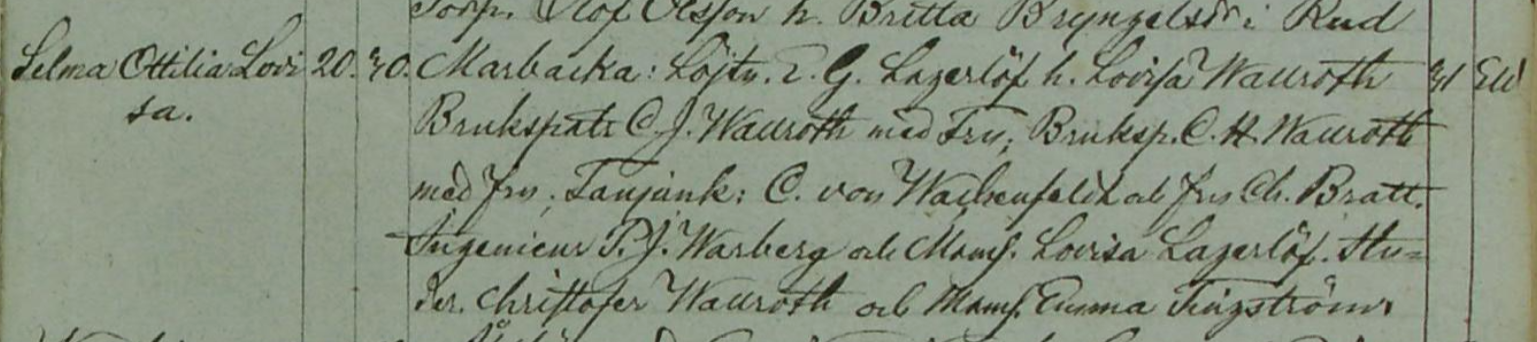 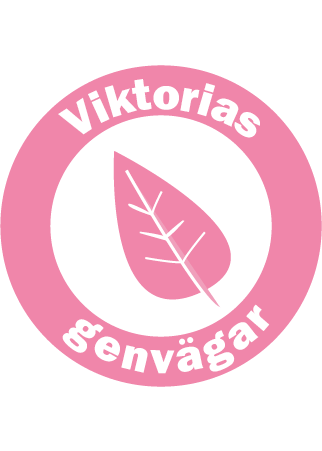 Allt är inte guld som glimmar… 
Etik i släktforskningen
Familjehemligheter
Alla vill inte ha kontakt
Källkritik
Sekretess och 70-årsregeln
GDPR och släktforskning
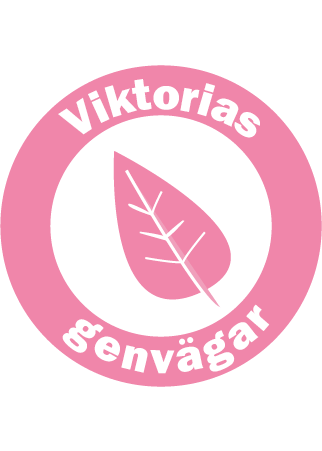 Namnskick förr
Patronymikon - Barn får faderns förnamn som efternamn
Vanligt att far- och morföräldrars förnamn går till barnbarnen
Barn får ofta samma namn som äldre döda syskon.
Inte så stor variation av namn
Kvinnor behöll sitt eget efternamn som gift. 
Vid sekelskiftet gick man över till släktnamn
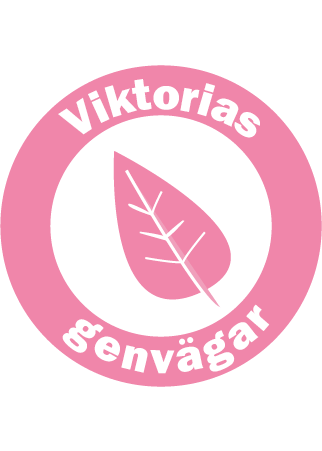 Kyrkoarkiven – från vaggan till graven

A: Husförhörslängder och församlingsböcker (från ca 1895)
B: Inflyttnings- och utflyttningslängder
C: Födelse- och dopböcker
D: Konfirmationsböcker
E: Lysnings- och vigselböcker
F: Död- och begravningsböcker
H: bilagor
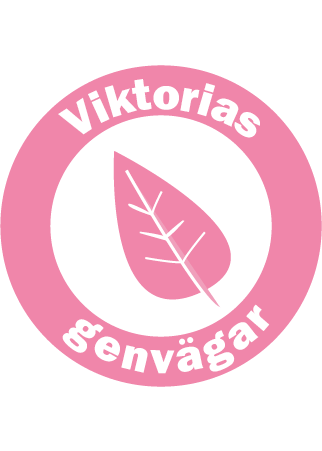 Vad är en husförhörslängd?
Prästen gick ut i gårdarna och förhörde om kristendomskunskapen. 
Man skulle bl.a. kunna Luthers katekes med förklaringar, en knippe böner, läsa innantill och utantill och resultaten antecknades i husförhörslängden, hushåll för hushåll. Det var viktigt att man hade hyfsade kyrkbetyg med sig när man t.ex. flyttade, annars kunde det vara svårt att få jobb i den nya församlingen.
Hela familjen samlad tillsammans med ev. anställda.
Ovärderlig för släktforskaren.
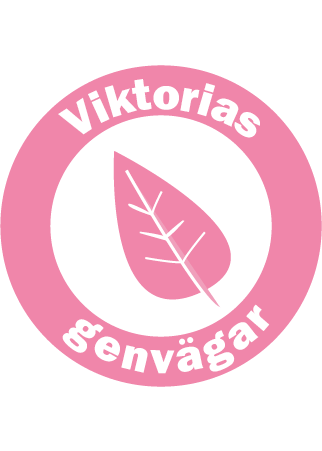 Vad är en flyttningslängd?
Här listades alla som flyttade in eller ut från församlingen. 
Här finns namn, flyttdatum och vart de flyttar eller var de kommer från. 
Kan tala om vilken plats i en församling som en person har flyttat till eller från, vilket gör det lätt att hitta personen i husförhörslängden sedan.
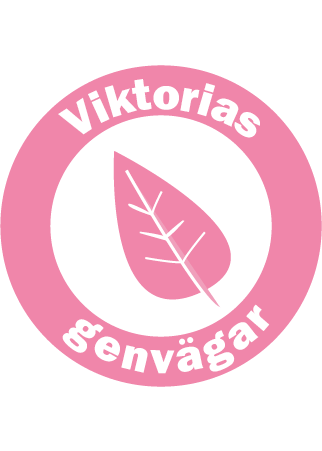 Hitta i församlingsboken: 
Saida Margareta Rosberg 
f. 14 oktober 1938 i Vänersborg
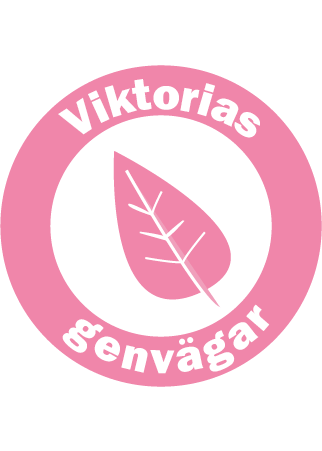 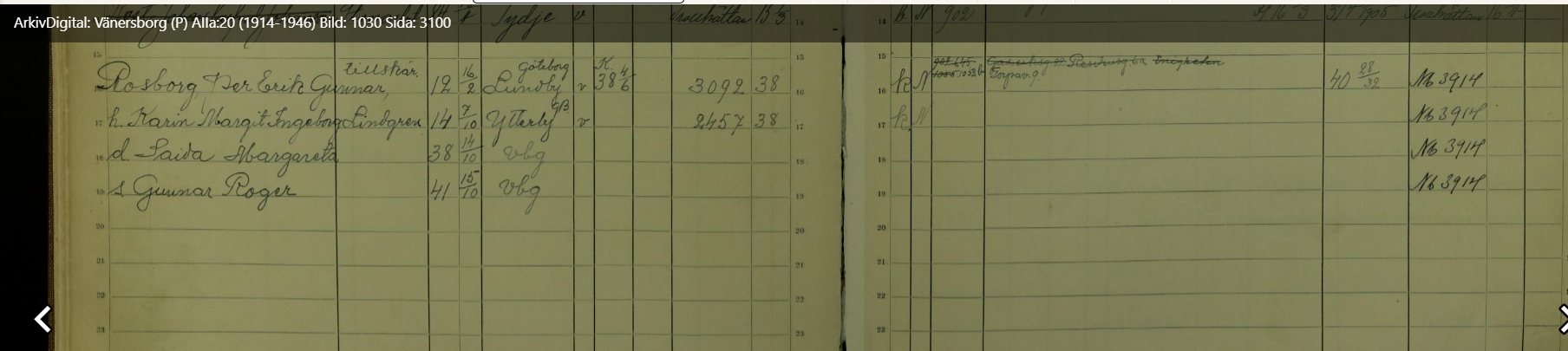 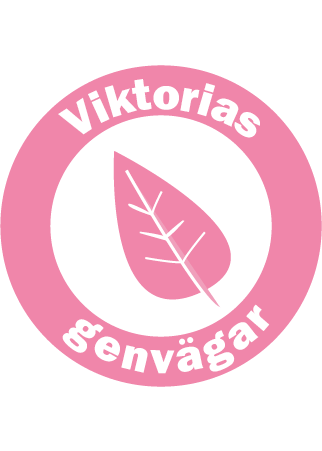 FIKA
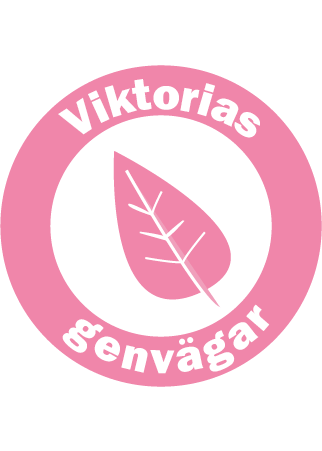 Nu ska ni få forska själva
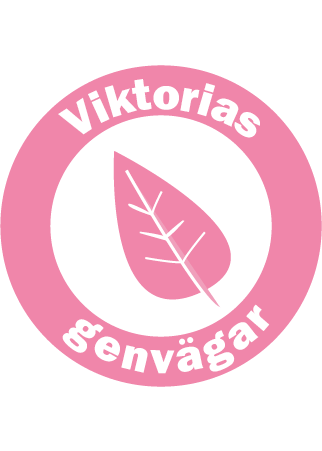 Nästa lektion den 17 mars:

- Dödböcker och bouppteckningar
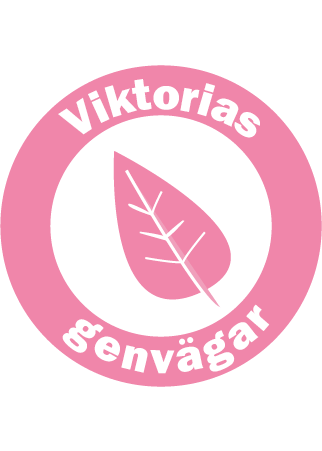 Tips på föreläsningar

https://www.vänersborgssläktforskare.se/

Digital föreläsning - Amerikas svenska metropoler
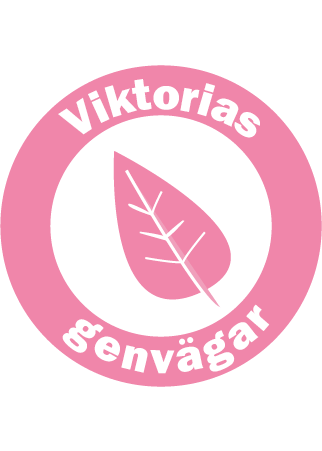 Hemläxa till nästa gång 
Paleografi – gör övningarna i kompendiet och lär dig tolka 1700-talsstilen.
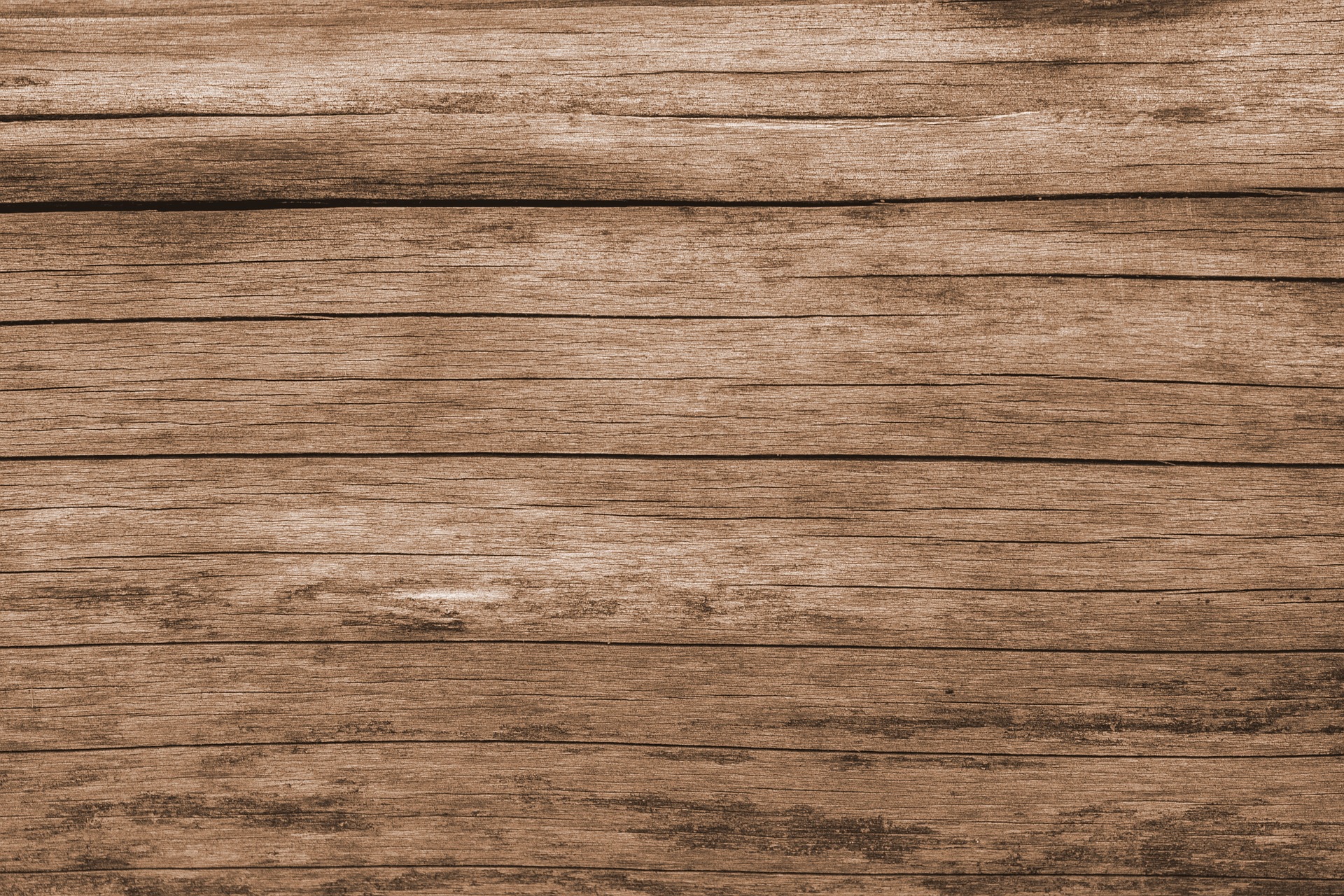 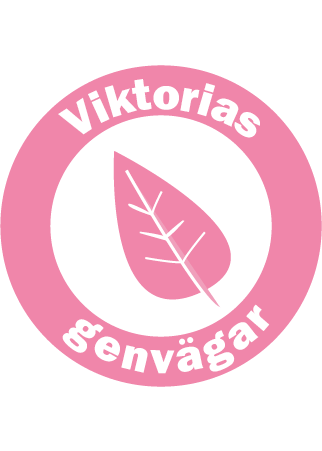 Tack för idag!